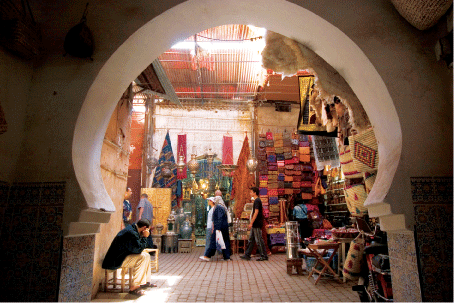 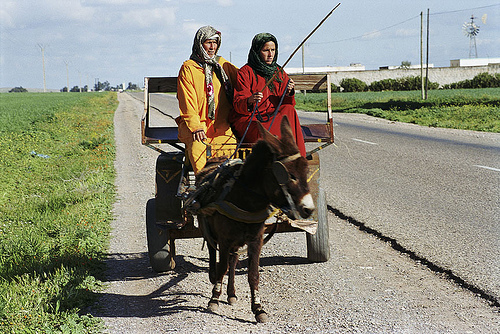 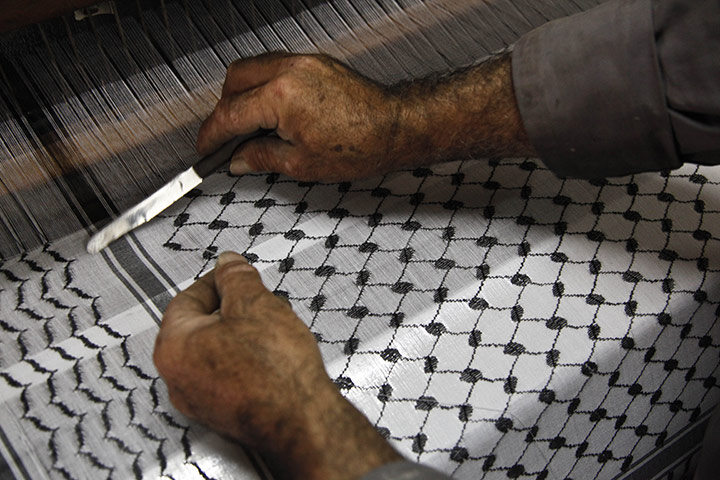 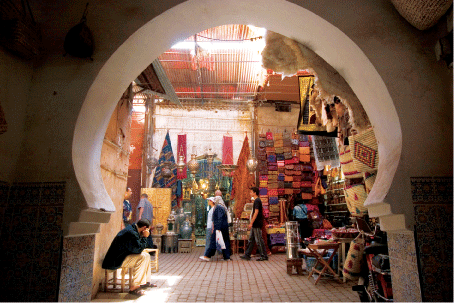 المشروع الثاني لمبادرة الوصول إلى جميع الأطفال بالتعليم في لبنان: تقييم النظم البيئية والاجتماعية (ESSA)ورشة عمل استشاريةبيروت 21 أبريل 2016
هدف البرنامج
يتمثل الهدف الإنمائي للمشروع في دعم البرنامج الثاني لمبادرة الوصول إلى جميع الأطفال بالتعليم في تقديم الخدمات التعليمية ذات النوعية لجميع الأطفال والشباب على قدم المساواة.
يتم تحقيق ذلك من خلال ثلاثة ركائز:
تحسين الحصول على فرص التعليم
تحسين نوعية الخدمات التعليمية
أنظمة التعليم المحسنة
ركائز البرنامج الثاني لمبادرة الوصول إلى جميع الأطفال بالتعليم
الالتحاق بالتعليم:
تعزيز الالتحاق وطلب الالتحاق من الأطفال ومقدمي الرعاية لهم بسبل التعليم الرسمي وغير الرسمي
النوعية:
تعزيز نوعية خدمات التعليم وبيئات التعلم الموفرة، لضمان نتائج مناسبة وملائمة من حيث العمر للأطفال في مجال التعلم
 تعزيز النظام:
تعزيز قدرات الحوكمة والإدارة في وزارة التربية والتعليم العالي ومؤسساتها لتخطيط ووضع الميزانيات وتقديم ومراقبة وتقويم خدمات التعليم
نتائج البرنامج الثاني لمبادرة الوصول إلى جميع الأطفال بالتعليم
أ. الالتحاق بالتعليم
أ.1: يُمنح الفتية والفتيات ومقدمو الرعاية لهم الدعم المناسب لتعزيز طلبهم للتعليم الرسمي ولفرص الحصول على التعليم غير الرسمي
أ.2 تأمين الوصول المعزز للفتية والفتيات على قدم المساواة إلى المدارس الرسمية المجهزة بشكل مناسب وإلى مساحات التعلم غير الرسمي
نتائج البرنامج الثاني لمبادرة الوصول إلى جميع الأطفال بالتعليم
ب. النوعية
ب.1 تحسين قدرات المعلمين والموظفين في مجال التعليم على تأمين التعليم المتمحور حول المتعلمين في المدارس الرسمية أو المساحات غير الرسمية
ب.2 تمكين الموظفين في مجال التعليم في المدارس لتوفير بيئات تعلم آمنة وممكّنة
ب.3 تمكين المجتمعات من المشاركة الفاعلة في تعزيز التعلم ورفاه الطلاب والأطفال في مساحات التعلم
ب.4 وشع الأنظمة المناسبة لتحسين مراقبة وتقييم نوعية التعليم ونتائج التعلم وبيئات التعلم
نتائج البرنامج الثاني لمبادرة الوصول إلى جميع الأطفال بالتعليم
ج. تعزيز النظام
ج.1 تدير وزارة التربية والتعليم العالي نظاماً فعالاً ودقيقاً للمعلومات-الإدارة في مجال التعليم
ج.2 يتم اعتمد منهج منقح وتفاعلي في المدارس ومساحات التعلم لتحسين التعليم النوعي والمهارات الحياتية وزيادة فرص التوظيف للأطفال والشباب
المصادقة على السياسات المناسبة وتنفيذها من أجل تنظيم برامج وخدمات التعليم وتعزيز إدارة المدارس وإضفاء الاحترافية على خدمات التعليم في المدارس الرسمية ومساحات التعلم
ج.4 تعزيز وزارة التربية والتعليم العالي على المستويين المركزي والمحلي لقيادة وتنسيق تخطيط وتنفيذ وتقويم استراتيجية البرنامج الثاني لمبادرة الوصول إلى جميع الأطفال بالتعليم
أهداف تقييم النظم البيئية والاجتماعية
يعد تقييم النظم البيئية والاجتماعية (ESSA) أمرا بالغ الأهمية لضمان أن عمليات البرنامج من أجل تحقيق النتائج قد تم تصميمها وتنفيذها بطريقة تحقق أقصى قدر من المنافع البيئية والاجتماعية المحتملة. يقوم تقييم النظم البيئية والاجتماعية بتقييم سلطة المقترض وقدراته التنظيمية وأدائه حتى الوقت الحالي، لتحقيق الأهداف الاجتماعية والبيئية المرتبطة بالبرنامج، وينص على الإجراءات التكميلية حسب الضرورة من خلال:

(i) تحديد المخاطر البيئة والاجتماعية ذات الصلة وسبب كونها كذلك،
(ii) فهم الآثار المحتملة للبرنامج،
(iii) تحديد ما إذا كان هنالك أي مشاكل سابقة قد تؤثر على تصميم وتنفيذ البرنامج،
(iv) اقتراح تحسينات قابلة للتنفيذ في إدارة هذه الخدمات.
المخاطر البيئة والاجتماعية
المخاطر البيئة 

يُعتبر مستوى المخاطر البيئية والاجتماعية المرتبطة بالبرنامج والتي جرى تقييمها معتدلاً.
ما من تأثيرات ومخاطر بيئية كبيرة متوقعة. ومن المتوقع ألا يشمل البرنامج أي استثمارات في الفئة أ كما أنه لن يطرح أي مخاطر على الموائل الطبيعية وعلى الموارد الثقافية المادية.
لن يشمل البرنامج أنشطة قد تسبب التلوث الكبير في أي من العناصر البيئية أو تطرح أي مخاطر على استعمال الأراضي أو الموارد الطبيعية.
المخاطر الاجتماعية 
تُعتبر المخاطر الاجتماعية المرتبطة بحيازة الأراضي والتعويض وإعادة التوطين أيضاً معتدلة.
يجب أن يساهم المشروع الثاني لمبادرة الوصول إلى جميع الأطفال بالتعليم في تحسين النظام الوطني للتقييم البيئي والاجتماعي وأنظمة الإبلاغ والاستشارات الوطنية وآليات رفع المظالم وإجراءات حيازة الأراضي والوهب الطوعي للأراضي وإعادة التوطين.
ولكن المخاطر الاجتماعية المرتبطة بالتمييز والبلطجة والتماسك الاجتماعي الذي يطال اللاجئين بشكل خاص تعتبر كبيرة.
وتبرز أيضاً المسائل المرتبطة بالأمن والسلامة التي تطال الشباب والرجال والنساء السوريين والمجموعات الضعيفة الأخرة والعوائق التي تحول دون التسجيل في المدارس. وتهدف توصيات برنامج تقييم النظم البيئية والاجتماعية إلى تقليص المخاطر الاجتماعية من خلال وضع معايير واضحة وموضوعية وشفافة لذلك تنفذ خلال تنفيذ البرنامج.
[Speaker Notes: تم اختيار العمليات ذات الأولوية بناءً على (1) قدرة المشاريع على التحسين (2) الأثر المحتمل على أنظمة البلاد لمزيد من الاستدامة؛ و(3) قدرة مجموعة من المستفيدين على توفير الآراء طوال فترة تنفيذ المشاريع.]
المخاطر البيئية
تندرج المخاطر البيئية الرئيسية لاستثمارات البرنامج الثاني لمبادرة الوصول إلى جميع الأطفال بالتعليم، تحت المكون 1: الإلتحاق بالتعليم: إعادة تأهيل الفصول الدراسية و/أو التوسع في عدد الفصول الدراسية خلال التنفيذ.
تندرج المخاطر البيئية البسيطة لاستثمارات البرنامج الثاني لمبادرة الوصول إلى جميع الأطفال بالتعليم (المجتمعات/المعلمون/الطلاب) تحت قسم تقييم الاحتياجات والعمليات والحفاظ على المكون 1 الإلتحاق بالتعليم.
[Speaker Notes: تم اختيار العمليات ذات الأولوية بناءً على (1) قدرة المشاريع على التحسين (2) الأثر المحتمل على أنظمة البلاد لمزيد من الاستدامة؛ و(3) قدرة مجموعة من المستفيدين على توفير الآراء طوال فترة تنفيذ المشاريع.]
المخاطر البيئية
استناداً إلى حجم ونطاق المشاريع ستنحصر الآثار البيئية في مواقع محددة وتكون مؤقتة
وتشمل الآثار البيئية السلبية المحتملة، تلوث الهواء من الغبار والعوادم (الأجهزة الثقيلة والمولدات، إلخ...) والمضايقات مثل الضوضاء؛ والنفايات الصلبة والسائلة من مواقع البناء والمعسكرات العمالية؛ وتآكل التربة واحتمال انقطاع حركة المرور.
يمكن منع هذه الآثار أو تخفيفها بالإجراءات التشغيلية القياسية والممارسات الإدارية الجيدة للبناء التي تعزز سلامة العمال وتقلص الضغوط البيئية.
[Speaker Notes: تم اختيار العمليات ذات الأولوية بناءً على (1) قدرة المشاريع على التحسين (2) الأثر المحتمل على أنظمة البلاد لمزيد من الاستدامة؛ و(3) قدرة مجموعة من المستفيدين على توفير الآراء طوال فترة تنفيذ المشاريع.]
التقويم الاجتماعي
تلعب المسائل الاجتماعية والسياسية دوراً مهماً في قطاع التعليم.
هنالك مجموعات اجتماعية عديدة يتألف منها المجتمع في لبنان اليوم
الطائفة
الجغرافية
الفئة الاجتماعية
الحزب السياسي
النوع الاجتماعي
الشباب
لاجئ/غير لاجئ
تختلف الاحتياجات والأولويات والمصالح بناءً على المجموعة الاجتماعية
ولكن المجموعات الاجتماعية تتداخل ما يجعل من الصعب تحديد الأولويات والمصالح.
[Speaker Notes: تم اختيار العمليات ذات الأولوية بناءً على (1) قدرة المشاريع على التحسين (2) الأثر المحتمل على أنظمة البلاد لمزيد من الاستدامة؛ و(3) قدرة مجموعة من المستفيدين على توفير الآراء طوال فترة تنفيذ المشاريع.]
التقويم الاجتماعي: نوع الجنس والشباب
المساواة بين الجنسين: يحتل لبنان المرتبة الثامنة بين أسوأ البلدان من حيث المساواة بين الجنسين (المرتبة 134 من أصل 142).
ضعف الأداء على صعيد التمكين السياسي (يهدف المؤشر العالمي للفجوة بين الجنسين إلى قياس الفجوات النسبية بين الرجال والنساء في أربعة مجالات أساسية: الصحة والبقاء على قيد الحياة، التحصيل العلمي، المشاركة في الاقتصاد، التمكين السياسي).
المشاركة في الاقتصاد: مستويات متدنية نسبياً لمشاركة المرأة في القوة العاملة (تبلغ نسبة الإناث إلى الذكور 0.34- 133 من أصل 142 دولة)
الشباب ضعفاء بشكل خاص: 
تُعتبر نسبة البطالة بين الشباب والبالغة 34% من الأعلى في المنطقة
يُستثى الشباب بشكل تام تقريباً من العملية السياسية كما أنهم يفتقرون إلى التحفيز للتأثير في أي تغيير حقيقي في لبنان بسبب الوضع الاقتصادي والاجتماعي.
[Speaker Notes: تم اختيار العمليات ذات الأولوية بناءً على (1) قدرة المشاريع على التحسين (2) الأثر المحتمل على أنظمة البلاد لمزيد من الاستدامة؛ و(3) قدرة مجموعة من المستفيدين على توفير الآراء طوال فترة تنفيذ المشاريع.]
التقويم الاجتماعي: اللاجئين وغير اللاجئين
غير اللاجئين
مخاوف حول الأمن والعنف في المدارس
مخاوف حول الاكتظاظ
مستوى أدنى من التعليم
اللاجئين
نسبة أعلى من النساء والأطفال بين اللاجئين ونسبة أعلى من الأشخاص الذين يقعون ضحية المعاناة النفسية.
تنتشر علامات الضعف المبكرة والاستراتيجيات السلبية للتغلب على الصعاب (التنقل، والديون، وبيع الأصول، وعمالة الأطفال، والزواج المبكر، والتسول إلخ.) بين السوريين.
بحسب معدل الفقر اللبناني، هنالك 9 من أصل 10 لاجئين يعيشون تحت خط الفقر
من المرجح أن يلجأ الشباب إلى العنف، بما في ذلك العنف الجنسي، والأنشطة الإجرامية، أو إساءة استعمال المواد المخدرة
[Speaker Notes: تم اختيار العمليات ذات الأولوية بناءً على (1) قدرة المشاريع على التحسين (2) الأثر المحتمل على أنظمة البلاد لمزيد من الاستدامة؛ و(3) قدرة مجموعة من المستفيدين على توفير الآراء طوال فترة تنفيذ المشاريع.]
التقويم الاجتماعي: اللاجئين وغير اللاجئين
يعاني اللاجئون السوريون أيضاً من نقاط ضعف معينة:
يأتون في غالبيتهم من مناطق في سوريا تعتبر مستويات الفقر فيها أدنى من المعدل مقارنةً بالمجتمع المضيف
تميل عائلات اللاجئين السوريين إلى أن تكون أكبر حجماً
يتمتعون بمستويات تعليم أدنى من المعدل
يملكون أصولاً أقل
نسبة النساء والأطفال بين اللاجئين أكبر
نسبة أكبر من الناس الذين يعانون من الضغوط النفسية
استراتيجيات سلبية للتغلب على الصعاب (التنقل، والديون، وبيع الأصول، وعمالة الأطفال، والزواج المبكر، والتسول إلخ.) منتشرة بين السوريين.
[Speaker Notes: تم اختيار العمليات ذات الأولوية بناءً على (1) قدرة المشاريع على التحسين (2) الأثر المحتمل على أنظمة البلاد لمزيد من الاستدامة؛ و(3) قدرة مجموعة من المستفيدين على توفير الآراء طوال فترة تنفيذ المشاريع.]
المخاطر الاجتماعية: الصراع والتوترات الاجتماعية
أثر الصراع بشكل كبير على المجتمع اللبناني منذ الحرب الأهلية عام 1975
الصراع السوري يقسم أيضاً المجموعات الاجتماعية في لبنان بما أن الطوائف اللبنانية المتعارضة تدعم أطرافاً مختلفة في الصراع اللبناني
تدهور البيئة الأمنية
الربط بين اللاجئين والاضطراب الاجتماعي في المجتمعات المحلية
الضغوط على قدرات البنى الأساسية بما في ذلك المياه والصحة العامة والكهرباء وإدارة النفايات الصلبة والخدمات البلدية بما في ذلك في مجال الحصول على الخدمات وتقديمها ونوعيتها
[Speaker Notes: تم اختيار العمليات ذات الأولوية بناءً على (1) قدرة المشاريع على التحسين (2) الأثر المحتمل على أنظمة البلاد لمزيد من الاستدامة؛ و(3) قدرة مجموعة من المستفيدين على توفير الآراء طوال فترة تنفيذ المشاريع.]
التقويم الاجتماعي: التعليم
أدى العدد الكبير من الأطفال اللاجئين السوريين (1 من أصل 10 أشخاص في لبنان هو طفل لاجئ سوري) إلى الاكتظاظ في بعض المدارس الرسمية وإلى اعتماد مناهج مختلفة لتلبية احتياجات الأطفال اللبنانيين والسوريين
تأثرت نوعية التعليم للأطفال جميعهم بصورة سلبية
تحدث البلطجة عندما يحضر اللاجئون الدوام الصباحي وغير اللاجئين الدوام الثاني
الخوف من العنف وتحديات في مجال القبول الاجتماعي 
العوائق التي تحول دون الذهاب إلى المدرسة:
إفادات التسجيل
إفادات السكن 
النقل الآمن
المخاطر الاجتماعية/المنافع الاجتماعية
تعتمد الآثار الاجتماعية للبرنامج على آليات وعمليات التنفيذ بما في ذلك التدابير المتعلقة بالشفافية وإشراك المواطن. وتشمل الآثار:
التأثير على الثقة بين المواطنين والدولة
التأثير على العلاقة بين المجتمعات المضيفة واللاجئة
التأثير على شبكات التعينين في الوظائف الحكومية
التأثير على مستويات الاستثناء بين بعض المجموعات
تعتمد التأثيرات على: 
الاستهداف
الشفافية
الفعالية
الأنشطة المدعومة
[Speaker Notes: The impacts of the program will depend on the processes put in place during project implementation. First, impacts will depend on how different geographic areas and social groups are targeted, and whether targeting happens in a manner that is transparent and based on clear criteria, such as poverty or vulnerability, and not (solely) on refugee/non-refugee status. Selection of education sector employees, and in particular teachers, also needs to be done in a way that is transparent and based on clear criteria, since these jobs lead to stable incomes, and are therefore a scarce resource in Lebanon. Impacts will also depend on the program’s ability to reach its objectives: the ability of the project to improve the quality and relevance of education for the vulnerable will determine whether poverty and inequality decrease, as well as whether employment prospects for young people improve in the long run. In addition, the specific support provided to refugee populations, and whether this support allows them to be more economically mobile and self-sufficient can also impact the reduction in vulnerability of this population in the medium-long term.
More specifically, the program also needs to choose whether to address some key social issues through the education system. For example, early marriage, child labor, and begging could be reduced through educational activities. Activities could also be put in place to address issues such as bullying and discrimination in schools. Creative ways could also be found the encourage interaction between different social groups in Lebanese society, not only host-refugee interactions. However, the specific ways that these potential activities are implemented are just as important as the activities themselves: activities need to be implemented in such a way as to respect specific cultures and priorities of different social groups; need to be led by well-qualified individuals; and need to address problems as specifically manifested in a context. This means that community engagement and input into the design of activities is essential.]
المخاطر الاجتماعية: حيازة الأراضي
البنية الأساسية قد تتطلب حيازة الأراضي أو التغيير في استخدام الأراضي والممتلكات من أجل بناء المدارس
وذلك قد يؤثر على الأشخاص الذين سوف يفقدون أصولهم الإنتاجية أو مصادر دخلهم بسبب إعادة التوطين القسري
 لن تكون إعادة التوطين مسموحة بموجب البرنامج
الفوائد البيئية والاجتماعية
تتمثل فوائد الصحة البيئية في تحسين الصحة المهنية للعمل خلال البناء وتحسين البيئة المحيطة (الصحية) للمدراء والمدرسين والطلاب في مجال انتقال الأمراض التقليدية (تحسين التدفئة والمياه والصحة العامة وإدارة النفايات الصلبة والعمليات المرتبطة بها) وذلك خلال فترة إعادة تأهيل المدارس و/أو بنائها.
تتمثل الفوائد البيئية في تخفيف الضغوط (الهواء والضجيج والنفايات السائلة/الصلبة) على البيئة خلال فترة إعادة تأهيل المدارس و/أو بنائها.
[Speaker Notes: تم اختيار العمليات ذات الأولوية بناءً على (1) قدرة المشاريع على التحسين (2) الأثر المحتمل على أنظمة البلاد لمزيد من الاستدامة؛ و(3) قدرة مجموعة من المستفيدين على توفير الآراء طوال فترة تنفيذ المشاريع.]
إطار العمل السياسي والقانوني: الآثار البيئية
يضم قانون حماية البيئة 444/2002 نظام تقييم الأثر البيئي (المرسوم 8633/2012) الذي يشمل أداة وقائية لتوقع الآثار السلبية في المشاريع وتخفيفها.
 تقع إعادة تأهيل و/أو بناء المدارس في إطار الفحص البيئي المبدئي.
لوزارة البيئة خط ساخن وعنوان بريدي للشكاوى:
الخط الساخن للشكاوى: 1789
البريد الإلكتروني للشكاوى: complaints@moe.gov.lb
[Speaker Notes: تم اختيار العمليات ذات الأولوية بناءً على (1) قدرة المشاريع على التحسين (2) الأثر المحتمل على أنظمة البلاد لمزيد من الاستدامة؛ و(3) قدرة مجموعة من المستفيدين على توفير الآراء طوال فترة تنفيذ المشاريع.]
إطار العمل السياسي والقانوني: الآثار البيئية
تتمتع وزارة التربية من خلال أنشطة تكنولوجيا البيئة بصلاحية رصد ومراجعة ومراقبة ومتابعة عملية الفحص البيئي المبدئي/تقييم الأثر البيئي وتنفيذها. وتُعتبر الموافقة على تقييم الأثر البيئي شرطاً مسبقاً لصدور أي ترخيص مطلوب قبل البناء عن أي من السلطات المعنية الأخرى أو جميعها
بموجب المرسوم 8633/2012، لا يتطلب الفحص البيئي المبدئي أي استشارات على خلاف تقييم الأثر البيئي.
[Speaker Notes: تم اختيار العمليات ذات الأولوية بناءً على (1) قدرة المشاريع على التحسين (2) الأثر المحتمل على أنظمة البلاد لمزيد من الاستدامة؛ و(3) قدرة مجموعة من المستفيدين على توفير الآراء طوال فترة تنفيذ المشاريع.]
إطار العمل السياسي والقانوني: الآثار الاجتماعية
القانون 422 لعام 2002
يعطي الطفل الحق في الحصول على الحماية القانونية في حال مواجهته التهديدات أو المخاطر؛
في حال كان الطفل في وضع يعرضه للاستغلال أو يهدد صحته أو سلامته أو أخلاقه أو تنشئته؛
في حال تعرض الطفل للإيذاء الجنسي أو العنف الجسدي الذي يتخطى كونه ضرباً غير مؤذٍ أو مقبول ثقافياً غايته التأديب؛

المادة 41 من القرار 1130 لعام 2001
الذي ينظم رياض الأطفال والتعليم الأساسي في المدارس الرسمية، تحظر على كل من موظفي التعليم إنزال أي عقاب جسدي بتلامذتهم، كما تحظر عليهم تأنيبهم بكلام مهين تأباه التربية والكرامة الشخصية".
[Speaker Notes: تم اختيار العمليات ذات الأولوية بناءً على (1) قدرة المشاريع على التحسين (2) الأثر المحتمل على أنظمة البلاد لمزيد من الاستدامة؛ و(3) قدرة مجموعة من المستفيدين على توفير الآراء طوال فترة تنفيذ المشاريع.]
إطار العمل السياسي والقانوني: الآثار الاجتماعية
قانون الاستملاك رقم 58 المؤرخ في 29 مايو 1991 (المعدل في 8 ديسمبر 2006):
يجوز للدولة استملاك الحقوق فقط عندما يكون ذلك لأجل منفعة عامة ولقاء تعويض عادل يُدفع مسبقاً. يكون التعويض مالياً ويتم بناءً على تقييم قانوني ولا يمكن وقف عملية الاستملاك بحد ذاتها إلا في حال الاحتجاج على صلاحية مرسوم المصلحة العامة
يُحدد التعويض من قبل لجنة الاستملاك التي أُنشئت بموجب مرسوم بناءً على اقتراح الوزراء المعنيين ويمكن استئناف قرارات اللجنة المبدئية لدى لجنة الاستئناف من قبل وزارة التربية والتعليم العالي أو المالك الفردي ويجب أن يتمثل المستأنِف من قبل محامٍ.
[Speaker Notes: تم اختيار العمليات ذات الأولوية بناءً على (1) قدرة المشاريع على التحسين (2) الأثر المحتمل على أنظمة البلاد لمزيد من الاستدامة؛ و(3) قدرة مجموعة من المستفيدين على توفير الآراء طوال فترة تنفيذ المشاريع.]
إطار العمل السياسي والقانوني: الآثار الاجتماعية
قانون الإيجار:
يمنح قانون الإيجار الذي دخل حيز التنفيذ في عام 1991 مالك الأرض الحق في استعادة ملكيته مع نهاية العقد. في الحالات التي يسبب فيها الاستملاك فقدان الإيجار، تقسم لجان الاستملاك منحها بين المالكين والمستأجرين بناءً على القيمة الاقتصادية للإجارة ما يسمح للمستأجرين بتأمين مسكن بديل من خلال الإيجار أو تأمين دفعة أولى للشراء.
ملكية الأراضي
النزاعات محدودة بشأن ملكية الأراضي والحقوق القانونية المرتبطة به وحدودها وذلك لأن قطع الأراضي تكون عادةً ممسوحة بشكل جيد كما أن ملكيتها مسجلة في دائرة مركزها وزارة المالية (باستثناء المناطق المتأثرة بتحركات وإسكان خارج عن السيطرة بسبب الحرب الأهلية)؛ يمكن تحديد قيمة الأراضي الصحيحة.
[Speaker Notes: تم اختيار العمليات ذات الأولوية بناءً على (1) قدرة المشاريع على التحسين (2) الأثر المحتمل على أنظمة البلاد لمزيد من الاستدامة؛ و(3) قدرة مجموعة من المستفيدين على توفير الآراء طوال فترة تنفيذ المشاريع.]
إطار العمل السياسي والقانوني: الآثار الاجتماعية
التعامل مع الشكاوى في وزارة التربية
خصصت وزارة التربية والتعليم العالي خطاً ساخناً (الرقم 01772101) لتلقي الشكاوى التي تتم إحالتها إلى المدير العام للوزارة التي يعمل على معالجتها وتسويتها.
إطار العمل السياسي والقانوني: الآثار الاجتماعية
نظام الآثار القديمة:
بحسب نظام الآثار القديمة لعام 1933، فإن الآثار التاريخية وحتى تلك المدرجة في لائحة الجرد العام يمكن تملكها ملكية عامة أو فردية. وعلى الرغم من أن الاكتشافات الأثرية تُعتبر مملوكة للدولة، تبقى قطع الأرض التي تجري فيها هذه الاكتشافات الأثرية ملكية الأفراد أو المؤسسات الخاصة.

الأملاك العامة البحرية:
ينص القانون اللبناني على أن نطاق المد يندرج في إطار الأملاك العامة. لم يتم إنفاذ هذا القانون بشكل تام. وفي حال تم إنشاء عدد من البنى التجارية غير الرسمية وشبه الدائمة، ستتم مساعدة المالكين في نقل بناهم إلى خارج مناطق الارتفاق.
تقييم قدرات المؤسسات: البيئة
تم تحليل الأنظمة القائمة لإدارة البيئة في لبنان للتحقق من اتساقها مع المبادئ الأساسية لمنشور سياسات العمليات/إجراءات البنك الدولي رقم 9. 
يتسق نظام تقييم الأثر البيئي في لبنان مع متطلبات البنك باستثناء بعض الفجوات التي يمكن سدها بسهولة عن طريق تحديث الشروط المرجعية لإعادة تأهيل و/أو بناء المدارس التي ستقوم على خطة الإدارة البيئية والمبادئ التوجيهية لمشروع البنك الدولي الثاني لتطوير التعليم/  مشروع وقف تدهور النظام التعليمي في حالة الطوارئ وعن طريق الكشف عن ملخص تقييم الأثر البيئي للجمهور على موقع وزارة التربية والتعليم العالي.
[Speaker Notes: تم اختيار العمليات ذات الأولوية بناءً على (1) قدرة المشاريع على التحسين (2) الأثر المحتمل على أنظمة البلاد لمزيد من الاستدامة؛ و(3) قدرة مجموعة من المستفيدين على توفير الآراء طوال فترة تنفيذ المشاريع.]
تقييم قدرات المؤسسات: البيئة
تتمتع وزارة البيئة بالقدرة الكافية لرصد ومراجعة الفحص البيئي المبدئي/تقييم الأثر البيئي، ولكنها تفتقر إلى الموارد المناسبة لمراقبة الفحص البيئي المبدئي/تقييم الأثر البيئي خلال إعادة التأهيل و/أو البناء
[Speaker Notes: تم اختيار العمليات ذات الأولوية بناءً على (1) قدرة المشاريع على التحسين (2) الأثر المحتمل على أنظمة البلاد لمزيد من الاستدامة؛ و(3) قدرة مجموعة من المستفيدين على توفير الآراء طوال فترة تنفيذ المشاريع.]
تقييم قدرات المؤسسات: البيئة
بموجب المشروع الثاني لمبادرة الوصول إلى جميع الأطفال بالتعليم:
يتعين أن يتم تنفيذ تقييم للأثر البيئي لجميع عمليات إعادة تأهيل المدارس وأن تُنشر نتائجه على موقع وزارة التربية والتعليم العالي على شبكة الإنترنت. وكل مادة خطيرة (مثل الإترنيت للسطوح) يتم العثور عليها في الرصد الأولي تفترض إعداد فحص بيئي مبدئي كامل.
يتعين أن يتم تنفيذ تقييم للأثر البيئي لجميع عمليات إعادة تأهيل المدارس وأن تُنشر نتائجه على موقع وزارة التربية والتعليم العالي على شبكة الإنترنت.
في إعادة التأهيل، سيتم إجراء زيارات ميدانية للتحقق من أن المراحيض والمختبرات وإدارة النفايات والمولد والمدافئ كلها متماشية مع معايير النوعية البيئية ومعايير النظافة. 
يجب أن تغطي وحدة إدارة البرنامج رصد تقييم الأثر البيئي خلال إعادة التأهيل والفحص البيئي المبدئي خلال البناء.
[Speaker Notes: تم اختيار العمليات ذات الأولوية بناءً على (1) قدرة المشاريع على التحسين (2) الأثر المحتمل على أنظمة البلاد لمزيد من الاستدامة؛ و(3) قدرة مجموعة من المستفيدين على توفير الآراء طوال فترة تنفيذ المشاريع.]
تقييم قدرات المؤسسات: الاجتماعية
القانون اللبناني رقم 422 لعام 2002
في القانون 422 عدد من القيود المهمة. أولاً، يعتبر القانون قانوناً للأحداث بشكل أساسي لا قانوناً شاملاً لحماية الطفل وهو لا يطبق بالتالي إلا نادراً على الضحايا من الأطفال. ثانياً، لا ينص القانون على سلسلة من تدابير خدمات الرفاه بل يضع آلية استجابة أخيرة للأطفال الذين يعانون من الأزمات.
المادة 41 من القرار 1130/م/2001
لا ينص القرار على أي تفاصيل بشأن حقوق الطلاب ولا بشأن مساءلة المعلمين وطاقمهم التعليمي. ويشكل الافتقار إلى الوضوح في ما يتعلق بآليات رفع المظالم على المستوى المدرسي، ووجود نظام شفاف للثواب والعقاب لسوء السلوك تحديا للديناميات الاجتماعية على المستوى المدرسي.
[Speaker Notes: تم اختيار العمليات ذات الأولوية بناءً على (1) قدرة المشاريع على التحسين (2) الأثر المحتمل على أنظمة البلاد لمزيد من الاستدامة؛ و(3) قدرة مجموعة من المستفيدين على توفير الآراء طوال فترة تنفيذ المشاريع.]
تقييم قدرات المؤسسات: الاجتماعية
معالجة الشكاوى في وزارة التربية
عدم وجود نظام إدارة معلومات من أجل تسجيل الشكاوى لذا فإن المعالجة النظامية (التسجيل والمتابعة والرد والاستئناف والحل) غائبة.
ما من معلومات معيارية تتيح تقييم الأداء وما من عملية قابلة للمتابعة والحل.
تقييم قدرات المؤسسات: الاجتماعية
هناك فجوات بين قانون الاستملاك رقم 58 المؤرخ في 29/5/1991 (المعدل في 8/12/2006) وسياسة البنك الدولي OP 4.12  في المجالات التالية:
مدى استشارة/مشاركة أصحاب المصالح في عملية إعادة التوطين (غياب أي حوار عام سابق في النظام اللبناني)؛
دفع التعويضات (يتم تسديد دفعة كاملة بعد أذخ الأرض)؛
النزلاء وشاغلي الأملاك من دون حق قانوني (المتمتعون بالحقوق هم وحدهم الذين يحصلون على التعويض)
[Speaker Notes: تم اختيار العمليات ذات الأولوية بناءً على (1) قدرة المشاريع على التحسين (2) الأثر المحتمل على أنظمة البلاد لمزيد من الاستدامة؛ و(3) قدرة مجموعة من المستفيدين على توفير الآراء طوال فترة تنفيذ المشاريع.]
التوصيات وخطة العمل المقترحة: البيئة
ستقوم تدابير التخفيف والرصد على خطط الإدارة البيئية القائمة وعلى إرشادات مشروع البنك الدولي الثاني لتطوير التعليم ومشروع وقف تدهور النظام التعليمي في حالة الطوارئ.
يتم النظر في تدابير الرصد بالنسبة للفئات التي تقع في إطار التخفيف وذلك للمعايير التالية: ماذا، أين، كيف، متى وكم.
يتم النظر في خطط التعزيز المؤسسي من أجل تجنب الآثار البيئية السلبية من قبل المهندسين المعماريين والمهندسين؛ وسيتم إعداد وثائق المشروعات المعمارية/البناء؛ وسيتم توفير التدريب لمهندسي وزارة التربية والتعليم العالي على البدء.
[Speaker Notes: The priority operations were selected based on (i) the scale-up potential of the projects (ii) the potential impact on country systems for more sustainability; and (ii) the ability for a critical mass of beneficiaries to provide feedback throughout the implementation of the projects.]
التوصيات وخطة العمل المقترحة: البيئية
لإعادة التأهيل: سيشمل الاتفاق خصائص بشأن البيئة والصحة (سلامة العاملين في الموقع، إلخ..) وخططاً للإدارة البيئية والاجتماعية لتخفيف الآثار السلبية البيئية والاجتماعية خلال إعادة التأهيل.
للبناء: ستشمل الشروط المرجعية لتقييم الأثر البيئي خطة للإدارة البيئية والاجتماعية لتخفيف الآثار السلبية البيئية والاجتماعية خلال البناء. سيشمل الاتفاق خصائص بشأن البيئة والصحة وخطة للإدارة البيئية والاجتماعية لتخفيف الآثار السلبية البيئية والاجتماعية خلال إعادة التأهيل.
[Speaker Notes: The priority operations were selected based on (i) the scale-up potential of the projects (ii) the potential impact on country systems for more sustainability; and (ii) the ability for a critical mass of beneficiaries to provide feedback throughout the implementation of the projects.]
التوصيات وخطة عمل البرنامج: البيئية
التوصيات وخطة العمل المقترحة: الاجتماعية
وضع نظام لرفع المظالم
تعزيز نظام رفع المظالم في وزارة التربية والتعليم العالي
الاستعانة بمسؤول عن رفع المظالم على مستوى وحدة إدارة المشاريع
تعزيز معالجة شكاوى العنف القائم على نوع الجنس
زيادة قنوات استقبل الشكاوى من خلال المسؤولين الميدانيين والمستشارين الاجتماعيين والنفسيين ومسؤول رفع المظالم
[Speaker Notes: تم اختيار العمليات ذات الأولوية بناءً على (1) قدرة المشاريع على التحسين (2) الأثر المحتمل على أنظمة البلاد لمزيد من الاستدامة؛ و(3) قدرة مجموعة من المستفيدين على توفير الآراء طوال فترة تنفيذ المشاريع.]
التوصيات وخطة العمل المقترحة: الاجتماعية
الشفافية بشأن قواعد البرنامج ونطاقه وأنشطة التواصل ضمن أنشطته:
استراتيجيات تواصل فعالة على المستويين الوطني والمحلي حول 1) أهداف البرنامج، 2) طرق الاستهداف، 3) توزيع الموارد، 4) أنظمة رفع المظالم
نشر المعلومات بانتظام وتوفيرها للأطفال ومقدمي الرعاية وقادة المجتمع لاتخاذ القرارات بشأن فرص التعليم بناءً على المعلومات
توعية جميع موظفي وحدة إدارة المشاريع وموظفي الاتصال المجتمعي والمستشاري النفسيين والاجتماعيين حول معايير الاستهداف وتوزيع الموارد وأنظمة رفع المظالم
[Speaker Notes: تم اختيار العمليات ذات الأولوية بناءً على (1) قدرة المشاريع على التحسين (2) الأثر المحتمل على أنظمة البلاد لمزيد من الاستدامة؛ و(3) قدرة مجموعة من المستفيدين على توفير الآراء طوال فترة تنفيذ المشاريع.]
التوصيات وخطة العمل المقترحة: الاجتماعية
وضع خطة عمل لأنشطة إدارة المخاطر الاجتماعية
وضع إرشادات وتدريب المنسقين الميدانيين على إدارة المخاطر الاجتماعية
تفعيل السياسات الهادفة إلى إرساء بيئات تعلم آمنة في المدارس ومساحات التعلم غير الرسمية
دعم تطوير أطر وطنية لحماية الأطفال وإرساء بيئات تعلم آمنة ومساعدة
تقديم فرص على مستوى المجتمع للأطفال ومقدمي الرعاية
التوصيات وخطة العمل المقترحة: الاجتماعية
تعزيز قدرة وحدة إدارة المشاريع في مجال الإدارة البيئية والاجتماعية وفي مجال الرصد
وضع إجراءات تشغيلية معيارية لوحدة إدارة المشاريع قبل بدء المشروع من أجل إدارة المخاطر الاجتماعية 
تكليف أحد موظفي وحدة إدارة المشاريع بوظيفة الإدارة الاجتماعية
تطبيق وحدة إدارة المشاريع للتدابير القابلة للتطبيق لوهب الإراضي الطوعي كما عرفه الدليل التشغيلي
وضع آلية لرفع المظالم لمعالجة الشكاوى المرتبطة بحيازة الأراضي وإعادة التوطين
رصد الشكاوى وحيازة الأراضي
رفع التقارير البيئية والاجتماعية
Questions for Discussion
40
Questions for Discussion
41